CHURCHES AND GLOBAL MISSION
COVID 19
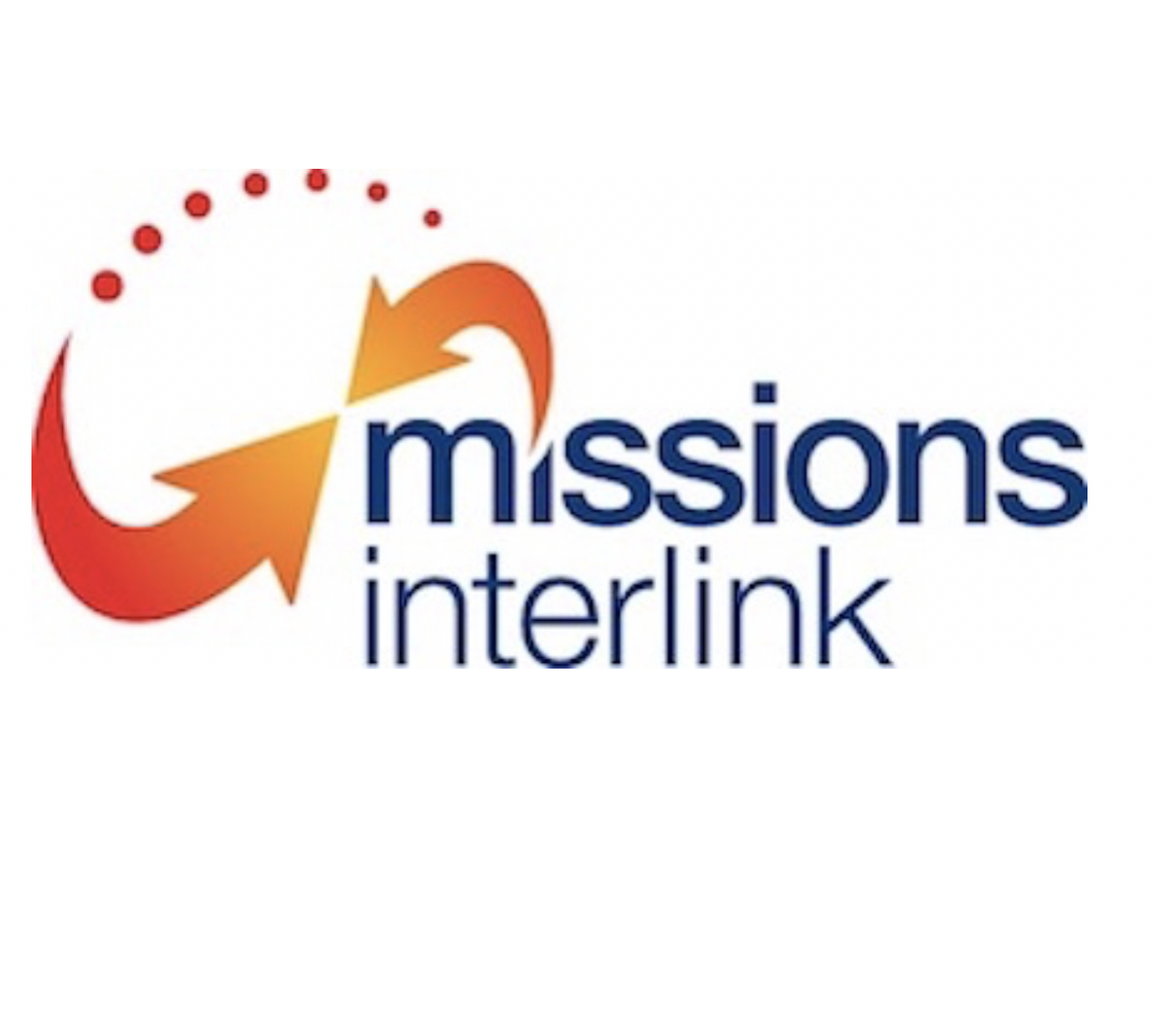 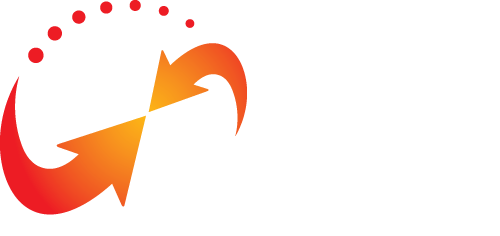 THE LOCAL  CHURCH
AND...
THE
PRIORITIZATION OF  GLOBAL MISSIONS
In light of COVID-19
Short-term  Interruptions
Churches will have to
cancel or at the very least  modify short-term
international (and
domestic) mission trips
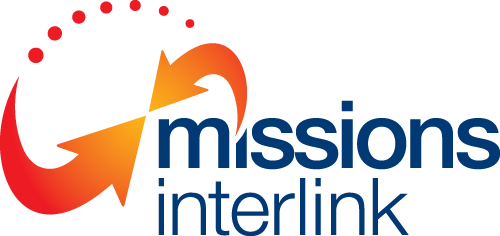 Four Stressors
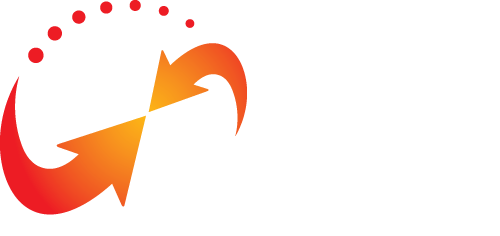 Travel
Borders
Citizenship
Funding
And some questions…
HOW TO PRIORITIZE  GLOBAL MISSIONS
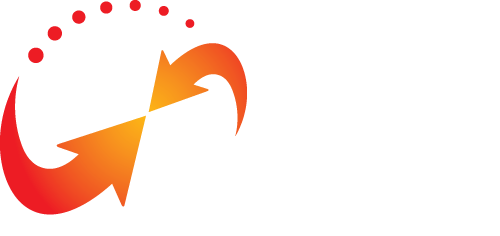 Communicate to  the Church
Communicate with  your people how your
tithes and offerings are  being used to reach  the nations; showcase a  missionary during each  service and pray for  them
HOW TO PRIORITIZE  GLOBAL MISSIONS
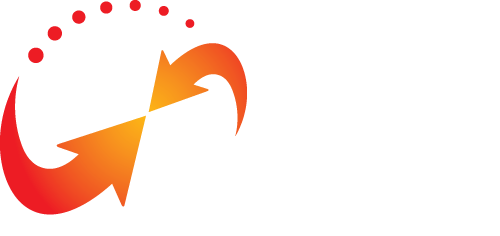 Communicate to  the Church
Communicate with  your people how your
tithes and offerings are  being used to reach  the nations; showcase a  missionary during each  service and pray for  them
Encourage the  Missionaries
Have your children's  ministry write letters to  missionaries; take prayer
requests from your  missionaries and have
small groups record videos
of them lifting up the  requests
HOW TO PRIORITIZE  GLOBAL MISSIONS
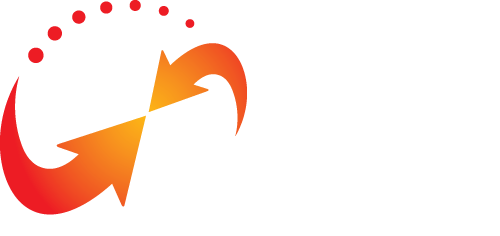 Communicate to  the Church
Communicate with  your people how your
tithes and offerings are  being used to reach  the nations; showcase a  missionary during each  service and pray for  them
Encourage the  Missionaries
Have your children's  ministry write letters to  missionaries; take prayer
requests from your  missionaries and have
small groups record videos
of them lifting up the  requests
Connecting w/  the Missionaries
Zoom or Skype with a  missionary during  corporate worship—  even if you are still
streaming online
HOW TO PRIORITIZE  GLOBAL MISSIONS
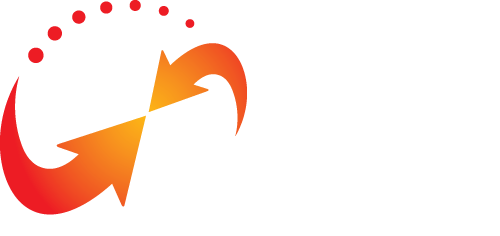 Communicate to  the Church
Communicate with  your people how your
tithes and offerings are  being used to reach  the nations; showcase a  missionary during each  service and pray for  them
Encourage the  Missionaries
Have your children's  ministry write letters to  missionaries; take prayer
requests from your  missionaries and have
small groups record videos
of them lifting up the  requests
Connect w/ the  Missionaries
Zoom or Skype with a  missionary during  corporate worship—  even if you are still
streaming online
Support the  Missionaries
Have small groups  adopt a missionary  to send them a care  package; send extra  masks and
handsanitizer
What you care about, you  celebrate
If you don't celebrate global missions,
you communicate to your people you don't  care about it
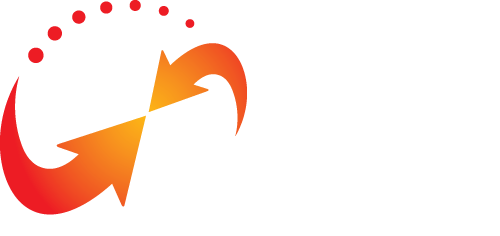 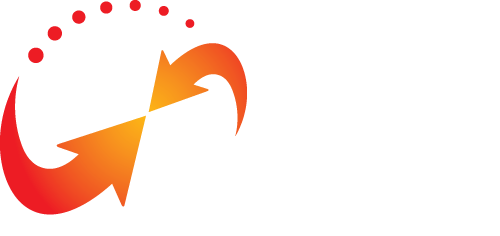 If you haven't prioritized  global missions
throughout the year—
use this time to reset  how you prioritize
global missions
Ask yourselves these questions
PRIORITIZING GLOBAL MISSIONS
How can we include our  people to participate in
global missions in addition  to taking short-term trips
How can we champion  global missions?
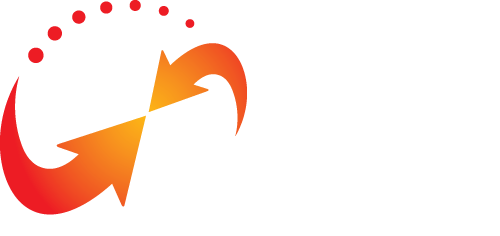 CONTACT INFO
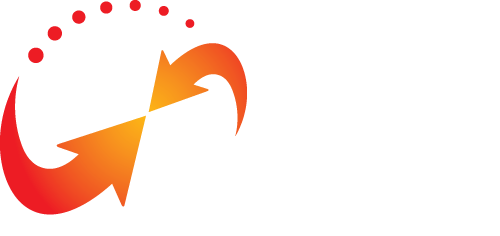 missionsinterlink.org.au

national@missionsinterlink.org.au